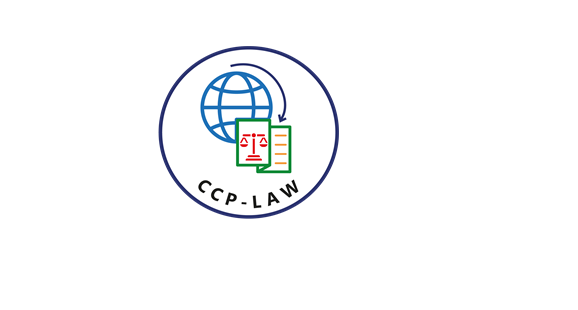 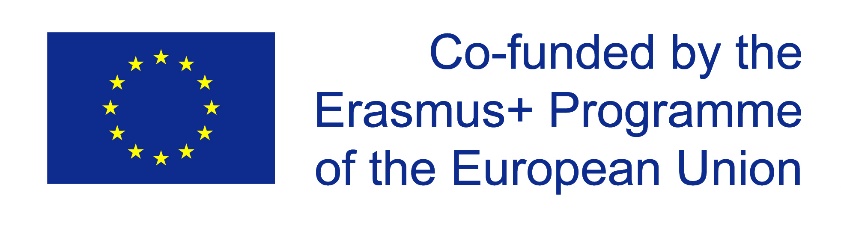 CCP-LAW
Curricula development on Climate Change Policy and Law
Subject title: Climate Change Policy
Instructor Name: Dr. Rahul Nikam
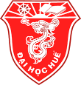 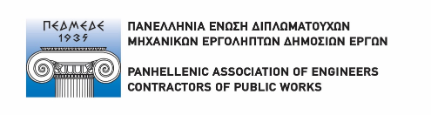 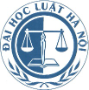 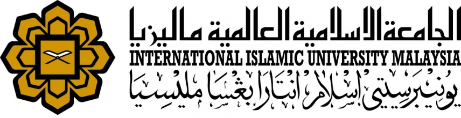 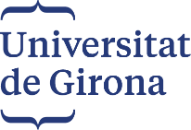 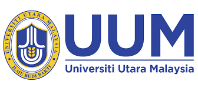 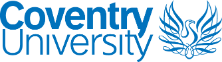 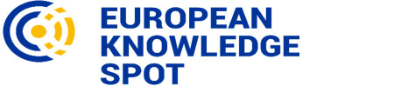 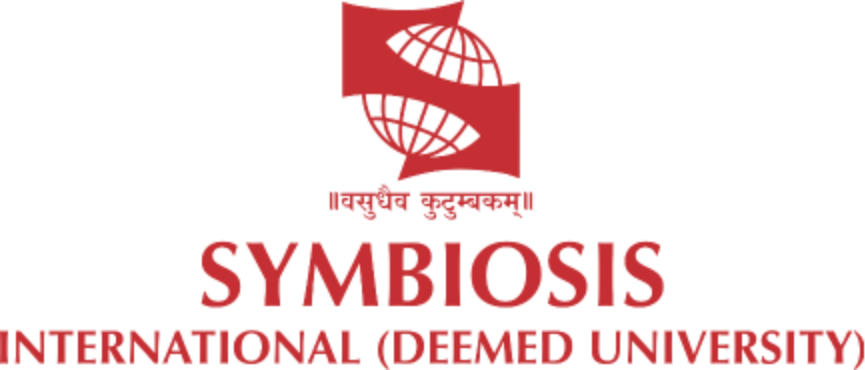 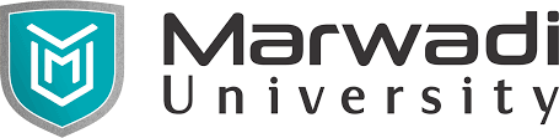 Project No of Reference: 618874-EPP-1-2020-1-VN-EPPKA2-CBHE-JP: 
The European Commission's support for the production of this publication does not constitute an endorsement of the contents, which reflect the views only of the authors, and the Commission cannot be held responsible for any use which may be made of the information contained therein.
Connecting two separate global processes through coherent national implementation
The Paris Agreement and the Agenda 2030
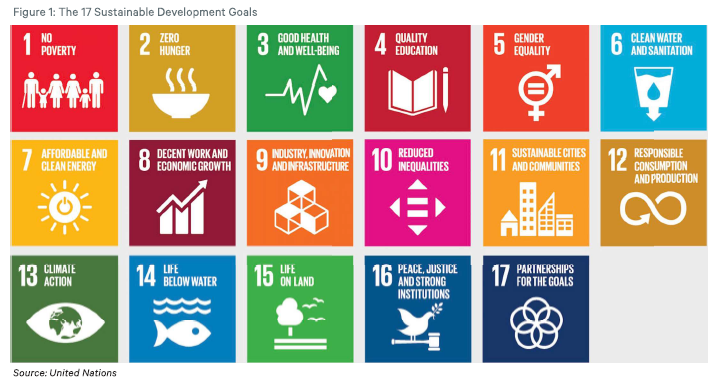 Connecting two separate global processes through coherent national implementation
Connecting the two agendas through policy coherence
Understanding the connections between climate change and sustainable development is the first step needed to foster coherency in the implementation of both agendas. 
The concept of policy coherence is commonly defined as the matching of policies, processes, and institutions at all government and governance levels to avoid contradictions and goal conflicts in policymaking. Policy coherence in sustainable development addresses the systematic integration of policies, processes, and institutions towards coherent implementation of sustainable development.
Connecting two separate global processes through coherent national implementation
Methodology
Interpretation: Assessment of NDC activities according to their radius of influence (national, regional, local); type of climate action (adaptation, mitigation, both, or none); whether the activities imply capacity-building measures; whether the activities imply technological improvements (and if so, the type of technology); whether the activity mentions a quantifiable target to be reached; and whether the activity relates to a policy plan or strategy (and if so at what level).
SDG targets: Here we assessed whether a climate activity can be linked to specific SDG targets in their wording. For this purpose, we created a codebook that includes the wording of each SDG and its targets and also includes the official global indicators that follow each target.
Connecting two separate global processes through coherent national implementation
Methodology
3. Climate actions: We derived, inductively from the NDC activities, a set of the most frequently mentioned categories of action that could be attributed to the SDGs and SDG targets. This set of so-called climate actions varies for each SDG.
4. SDG themes/Cross-cutting themes: We also looked for broader socio-economic sectoral categories. Some themes closely relate to a particular SDG, but they can also be broader than one SDG and may encompass two or even more SDGs (e.g. agriculture as a theme encompasses SDG 2 [zero hunger] and SDG 15 [life on land]). This approach helped reveal co-benefits indicated in the climate activities that go beyond a specific SDG. For example, if an activity targeted improvement in the agricultural sector it was coded as relevant for SDG 2.4 (maintain the diversity of seeds, plants, animals], but if it also mentioned co-benefits for water efficiency (SDG 6.4) and forest management (SDG 15.2) it was coded as providing co-benefits on these respective SDG targets. In total, we identified 42 cross-sectoral categories, which we analyzed across all 17 SDGs
Further Reading
Connections between the Paris Agreement and the 2030 Agenda The case for policy coherence by Stockholm Environment Institute https://www.sei.org/wp-content/uploads/2019/08/connections-between-the-paris-agreement-and-the-2030-agenda.pdf